Презентация для детей 5- 6 лет«Хантыйские мотивы»
Цель: 
Уточнение и закрепление знаний о коренных народах, населяющих ХМАО – Югра – хантах; знания о представителях  животного мира Югры.
Продолжать знакомить  детей с национальным костюмом, обувью, игрушками, народным инструментом – варган.
Продолжать  знакомить детей с орнаментами: «Оленьи рога», «Заячьи ушки», «Медведь», «Птица».
Формировать интерес к «малой Родине»: посёлку Унъюган, ХМАО-Югре. 

Подготовила воспитатель
Сальникова Лариса Ивановна
Унъюган
2015
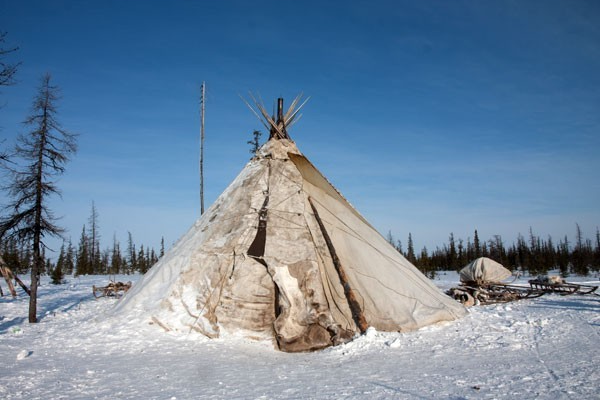 Как называется жилище хантов?  (Чум) Где ханты строят чумы? (В тайге)
У хантов есть свои национальные костюмы, которые они украшают узорами из бисера. Как называется шуба хантов? (Малица).
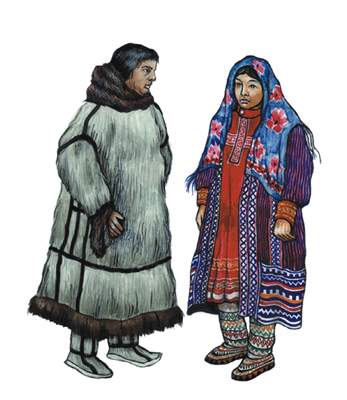 Одежду  Ханты изготавливают из шкуры рыб, животных, ткут из крапивы. Различают мужские и женские костюмы: летние и зимние. Одежда в первую очередь должна защитить от  мороза, ветра, дождя, мошки и комаров.
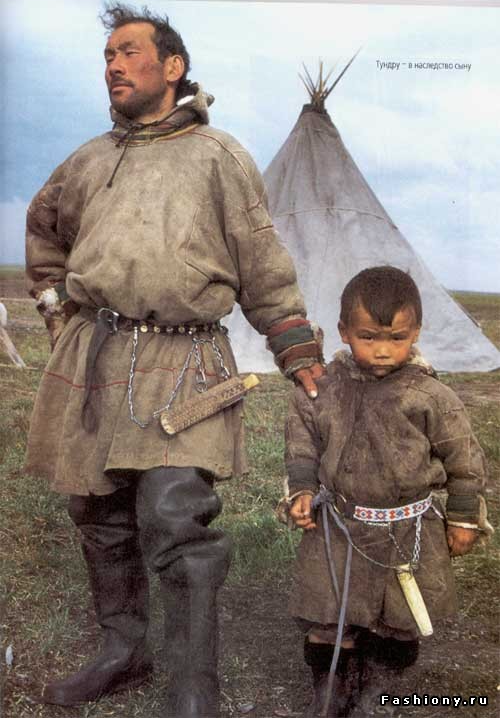 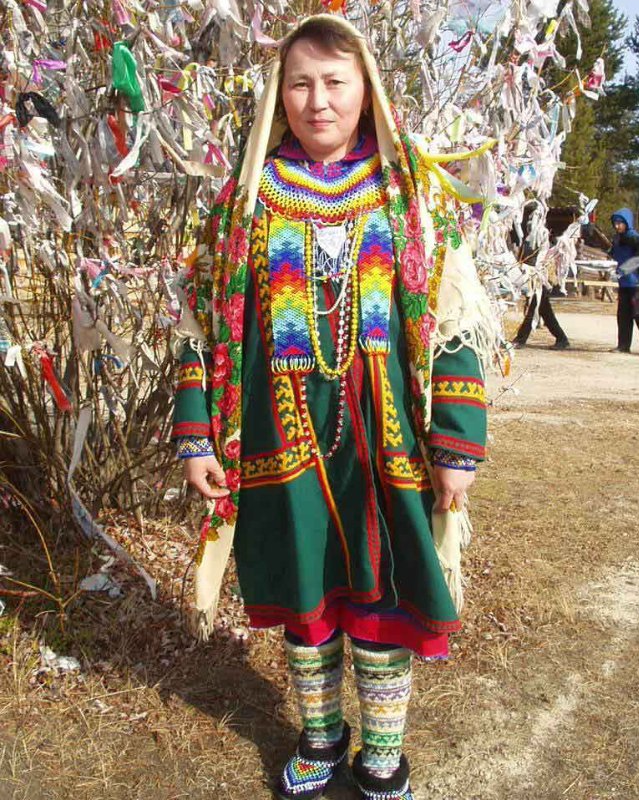 Ханты носят национальную обувь. Летом они носят обувь из кожи. Обувь ханты украшают цветными орнаментами из ниток и бисера.
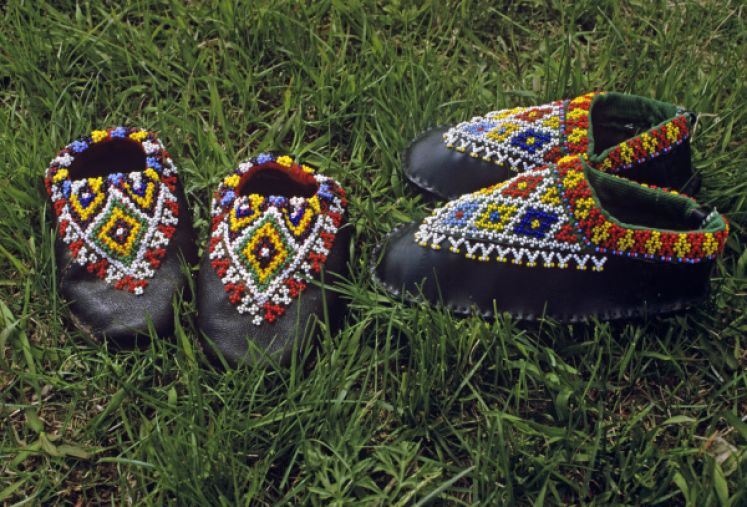 Зимой ханты носят обувь из меха. Как называются зимние женские сапоги хантов?  (Кисы). Как называются мужские зимние сапоги хантов?  (Унты).
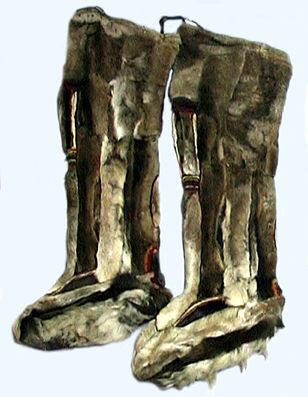 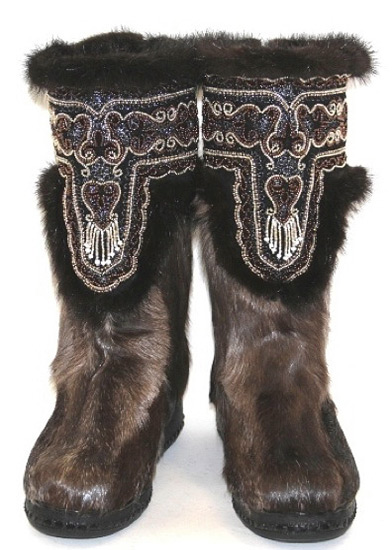 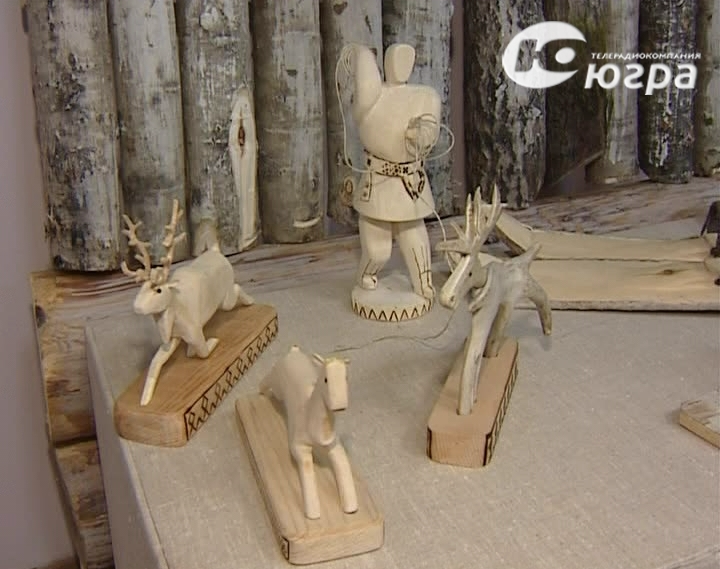 У хантыйских детей свои национальные игрушки. Игрушки для мальчиков вырезают из дерева, костей животных и рыб.
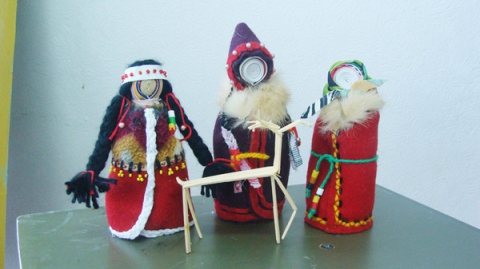 Игрушки для девочек – кукол шьют из разноцветных лоскутков ткани, ниток, украшают бисером.
Как называют хантыйских кукол?  (Акань).
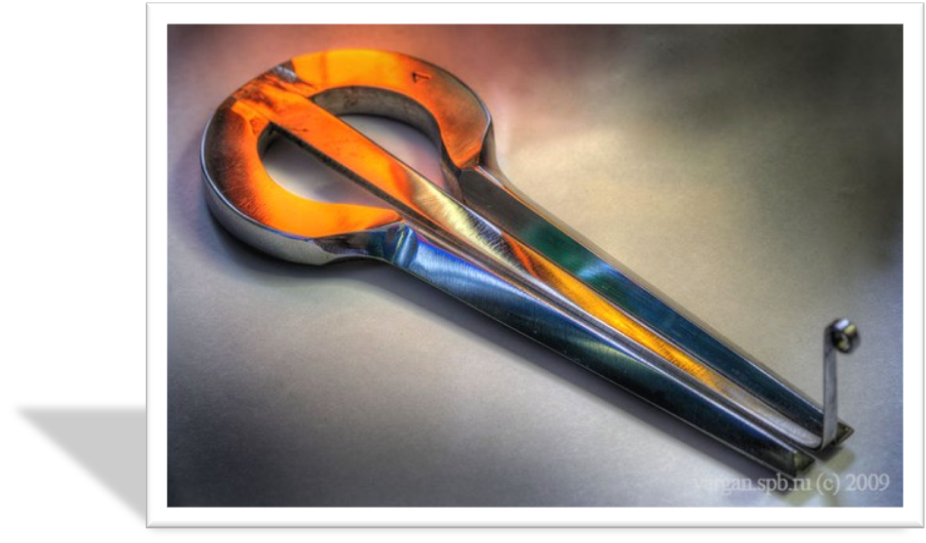 У хантов есть свой национальный музыкальный инструмент – варган. Он похож на ключ, которым открывают замки на дверях, и  состоит из двух небольших металлических пластин и металлического язычка посередине.
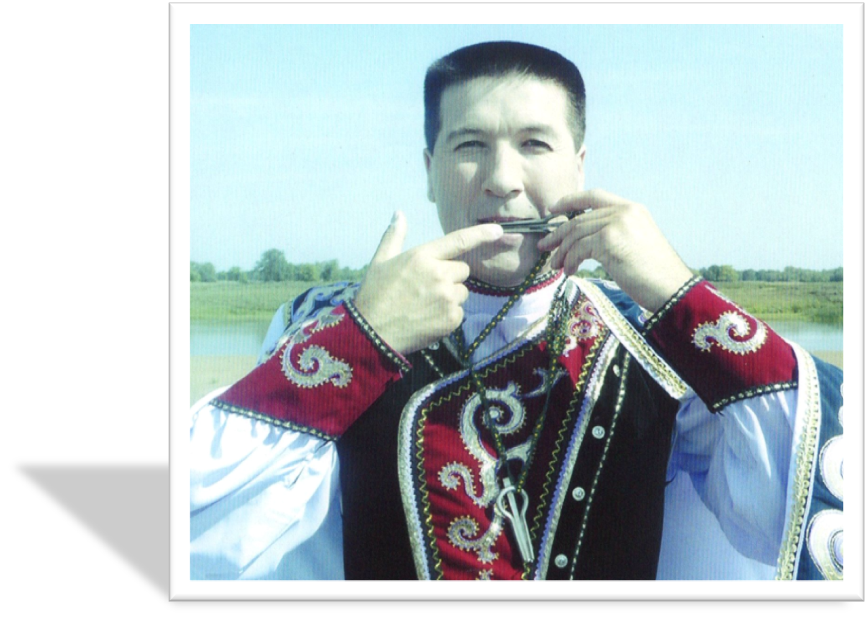 Чтобы играть на инструменте, ханты зажимают варган между губ и пальцем дергают за язычок.
Ханты украшают свою одежду и обувь орнаментами
«Оленьи рога»

Он похож на веточки оленьих рогов. Этому узору ханты отдают предпочтение, потому, что олень – самое главное животное в жизни хантов.
«Заячьи ушки»
Узором «заячьи ушки» украшают детские вещи, потому, что зайчиха – мать относится к лесным женским духам. А каждая женщина – мать любит своих детей. Этот узор похож на длинные ушки зайцев.
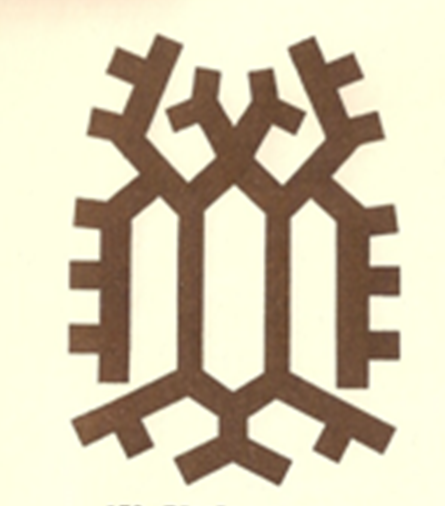 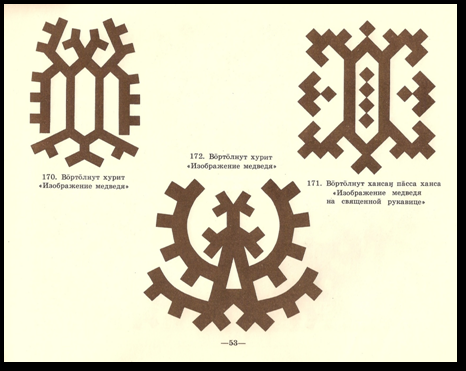 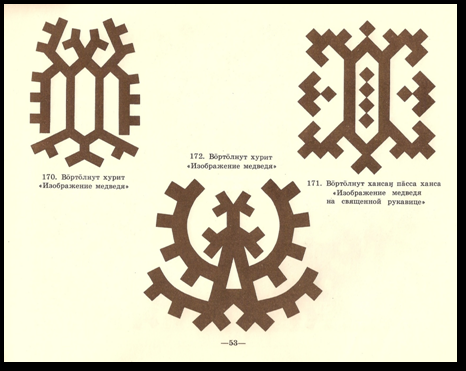 «Медведь»
Узором «медведь» охотники украшают свои вещи и обереги, они верят, что медведь их охраняет и приносит удачу на охоте. Похож этот узор на стоящего во весь рост медведя.
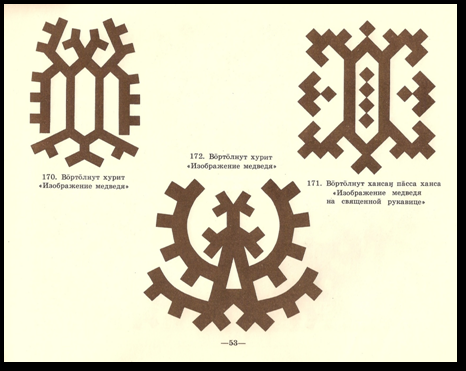 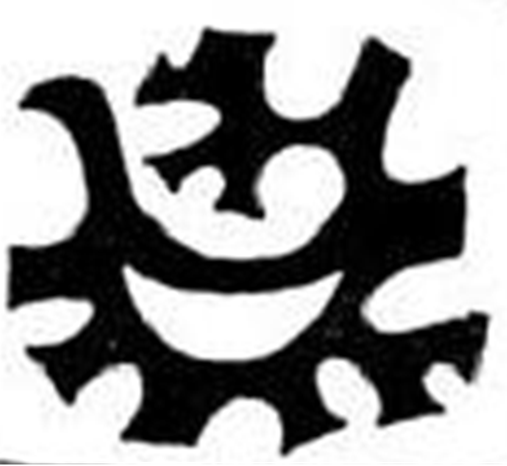 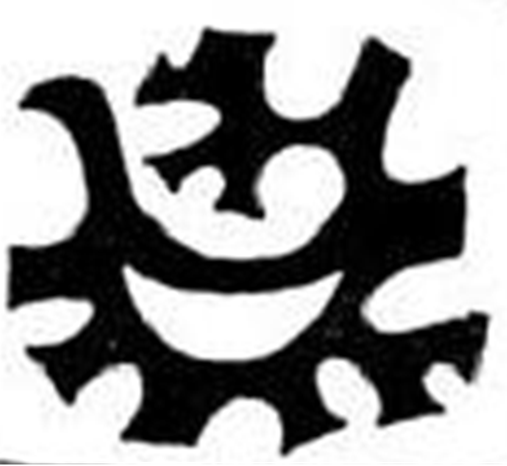 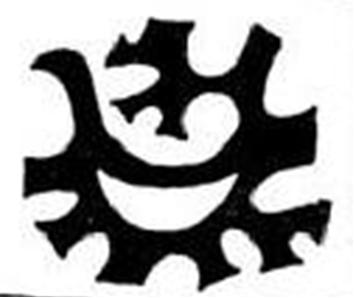 «Птица»
Узор «птица» хранит сон и здоровье человека, отпугивает от него злых духов. Этот узор похож на птицу, которая повернула голову к хвосту.
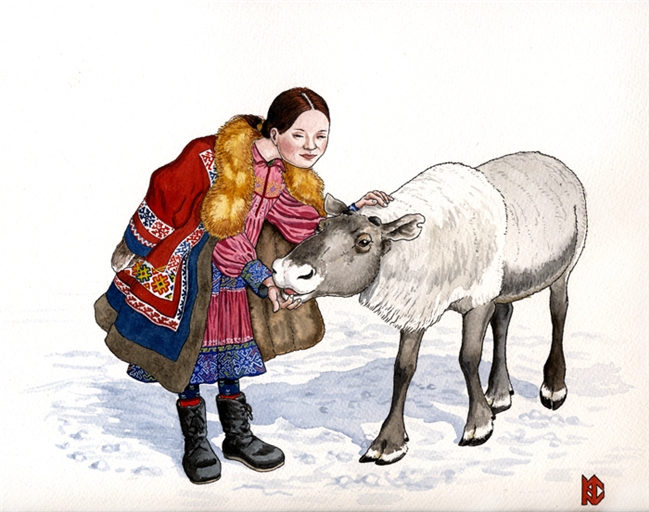 Какое любимое животное у хантов? (Олень). Почему?  (Олень дает хантам шкуры, мясо, молоко; служит средством передвижения).
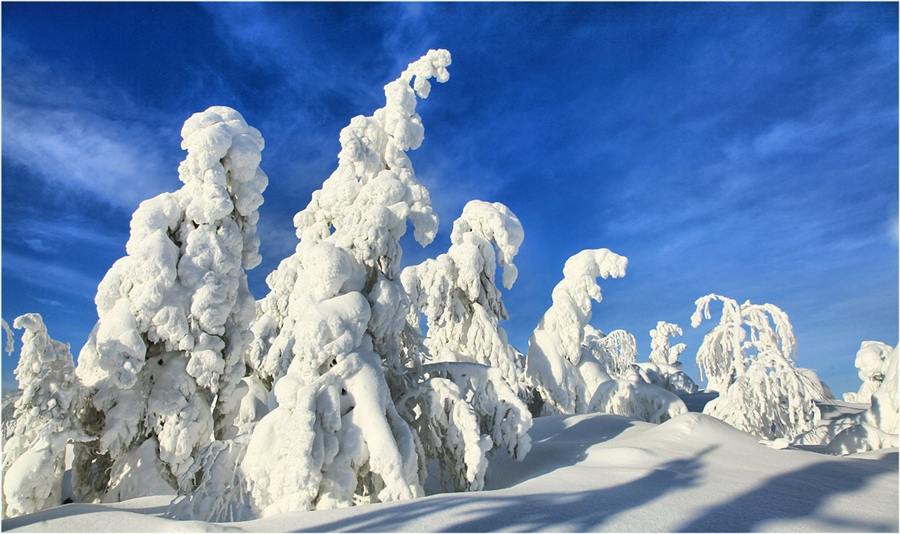 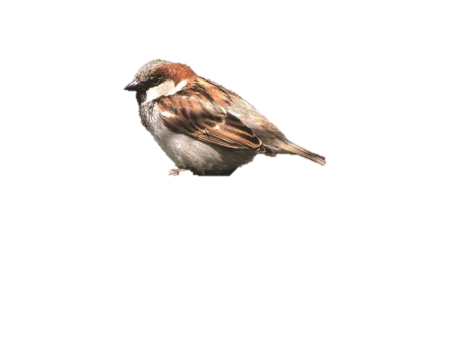 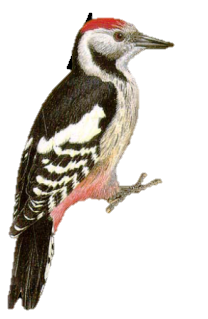 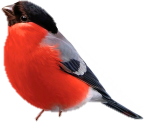 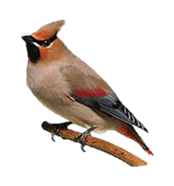 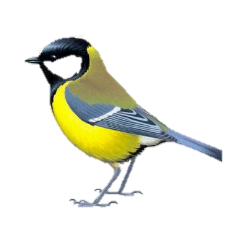 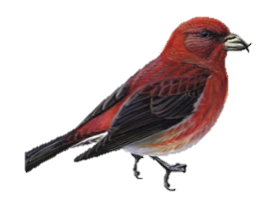 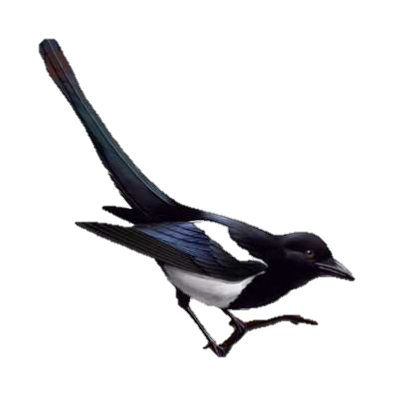 Каких птиц можно встретить зимой в тайге? (Снегиря, синицу, дятла, клеста, свиристеля, сороку, ворону, воробья).
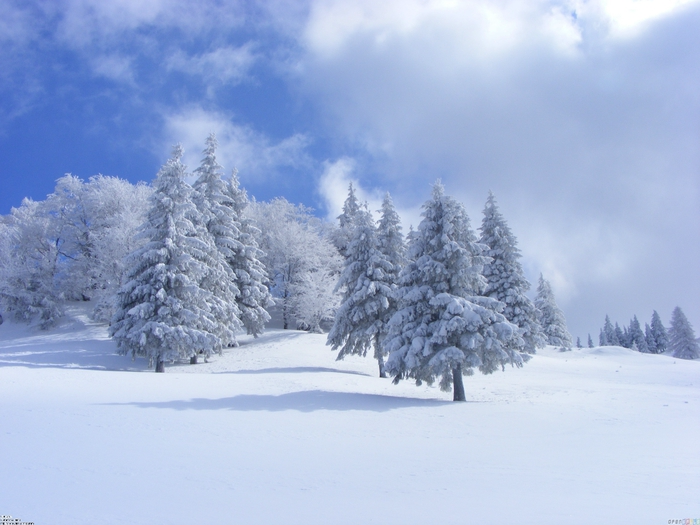 Каких животных можно встретить зимой в тайге? (Соболя, белку, зайца, волка, рысь, лисицу, лося).
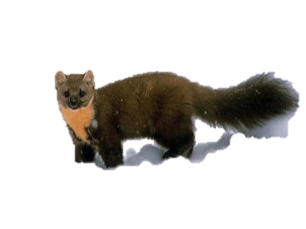 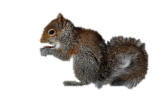 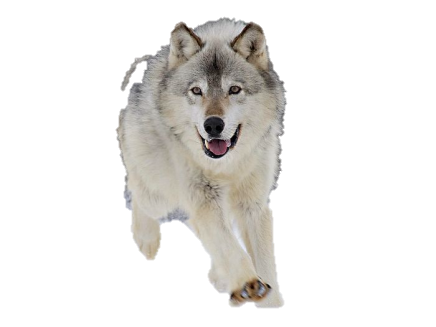 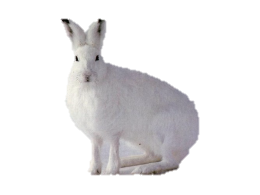 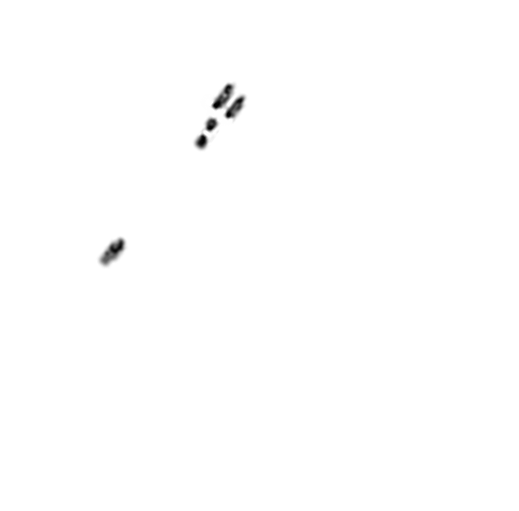 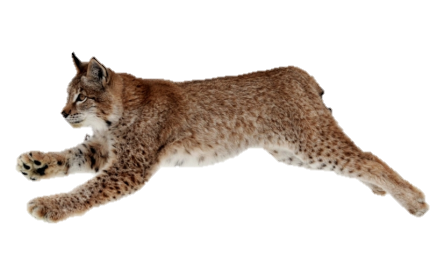 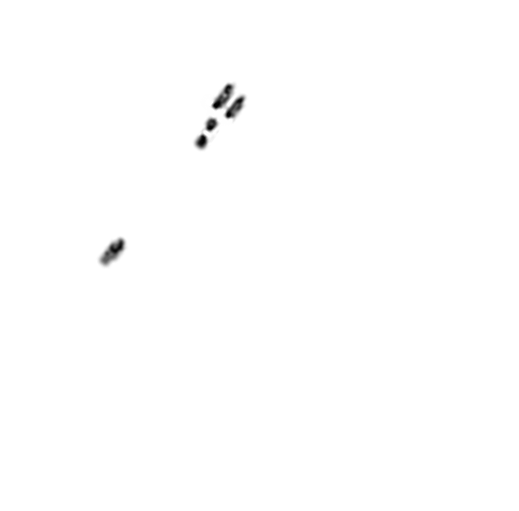 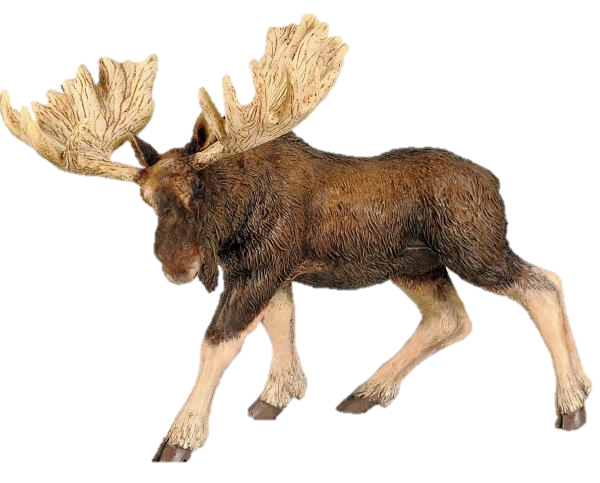 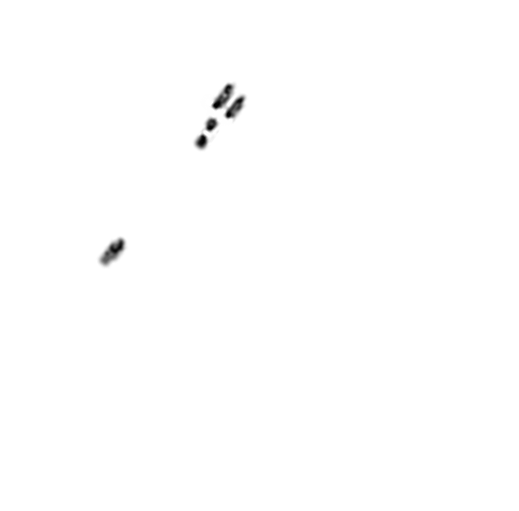 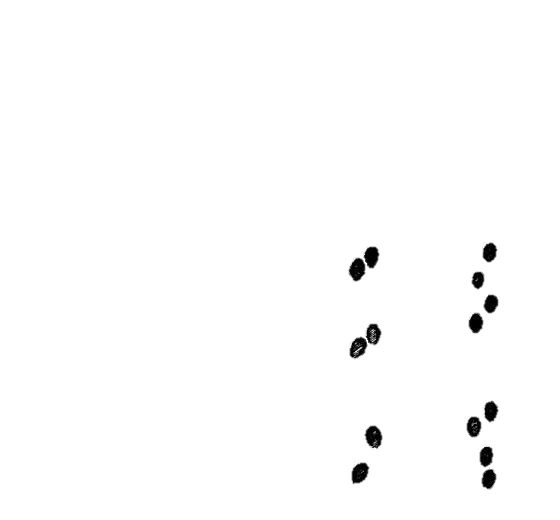 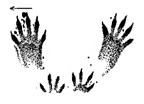 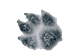 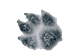 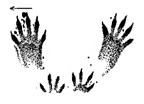 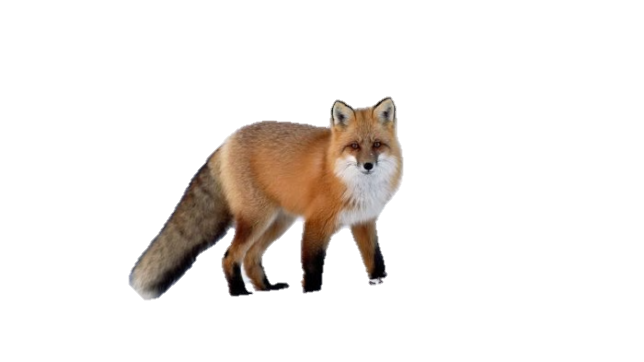 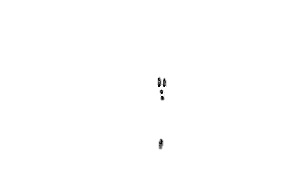 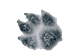 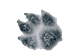 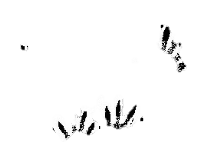 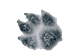 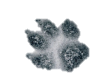 Интернет – ресурсы:
images.yandex.ru›картинки про хантов
http://news.rambler.ru/17056894/
http://portal.do.mrsu.ru/info/history/history/muncie/
http://suvenir-dolls.ru/tematicheskie.html